Mastering NT Greek
Vocabulary Builder:  Unit 6

Modern Greek Pronunciations
English  Greek
Greek  English
Vocabulary Builder:  Unit 6     Gr  Eng
You can click any where on the screen to bring up the translated word 
Hit Next/Previous button to go to the next/previous word

Click on any title to return to the very beginning
To Full Word List
Previous
Next
Vocabulary Builder:  Unit 6     Gr  Eng
Previous
Next
Vocabulary Builder:  Unit 6     Gr  Eng
δίδωμι
I give, entrust, yield			415
Previous
Next
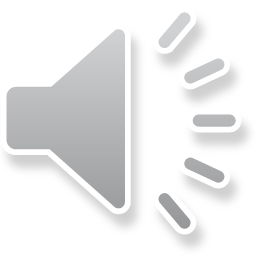 Vocabulary Builder:  Unit 6     Gr  Eng
Previous
Next
Vocabulary Builder:  Unit 6     Gr  Eng
πατήρ,  πατρός,  ὁ
father, ancestor	 			413
Previous
Next
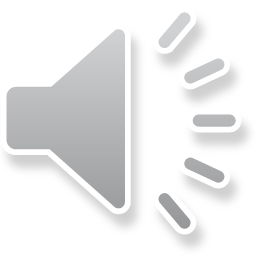 Vocabulary Builder:  Unit 6     Gr  Eng
Previous
Next
Vocabulary Builder:  Unit 6     Gr  Eng
ἡμέρα,  -ας,  ἡ
day, daylight, time 			389
Previous
Next
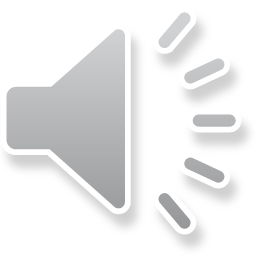 Vocabulary Builder:  Unit 6     Gr  Eng
Previous
Next
Vocabulary Builder:  Unit 6     Gr  Eng
πνεῦμα,  -ατος,  τό
spirit, Spirit, wind, breath		379
Previous
Next
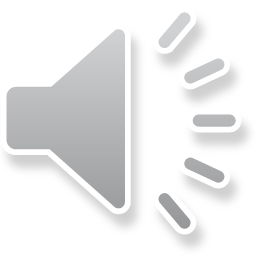 Vocabulary Builder:  Unit 6     Gr  Eng
Previous
Next
Vocabulary Builder:  Unit 6     Gr  Eng
υἱός,  -οῦ,  ὁ
son, descendant 			377
Previous
Next
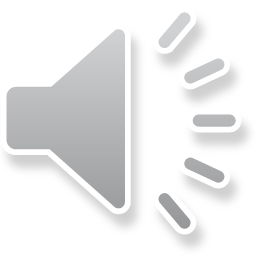 Vocabulary Builder:  Unit 6     Gr  Eng
Previous
Next
Vocabulary Builder:  Unit 6     Gr  Eng
εἷς,  μία,  ἕν
one, single, someone  			345
Previous
Next
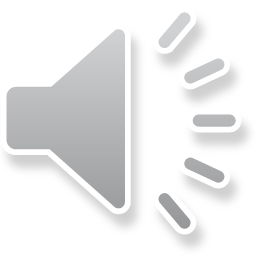 Vocabulary Builder:  Unit 6     Gr  Eng
Previous
Next
Vocabulary Builder:  Unit 6     Gr  Eng
ἀδελφός,  -οῦ,  ὁ
brother, member	 		343
Previous
Next
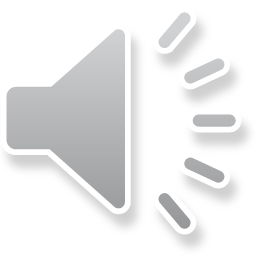 Vocabulary Builder:  Unit 6     Gr  Eng
Previous
Next
Vocabulary Builder:  Unit 6     Gr  Eng
ἤ
or, than		 		343
Previous
Next
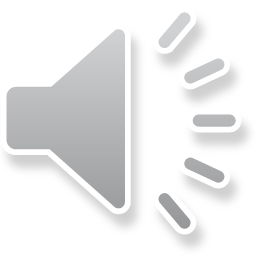 Vocabulary Builder:  Unit 6     Gr  Eng
Previous
Next
Vocabulary Builder:  Unit 6     Gr  Eng
εἶδον  (ὁράω)
I saw, perceived			341
Previous
Next
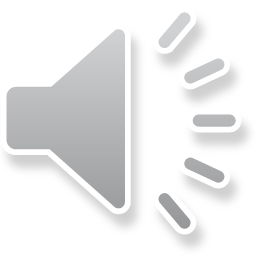 Vocabulary Builder:  Unit 6     Gr  Eng
Previous
Next
Vocabulary Builder:  Unit 6     Gr  Eng
ἐάν
if 		 			333
Previous
Next
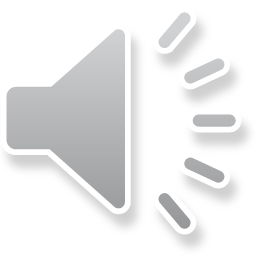 Vocabulary Builder:  Unit 6     Gr  Eng
Previous
Next
Vocabulary Builder:  Unit 6     Gr  Eng
δίδωμι   I give, entrust                    εἷς,  μία,  ἕν  one, single πατήρ,  πατρός, ὁ father             ἀδελφός,  -οῦ,  ὁ brotherἡμέρα,  -ας,  ἡ day, time               ἤ   or, than
πνεῦμα, -ατος, τό Spirit, wind    εἶδον (ὁράω) I saw, perceived
υἱός,  -οῦ,  ὁ  son, descendant       ἐάν  if
Previous
Next
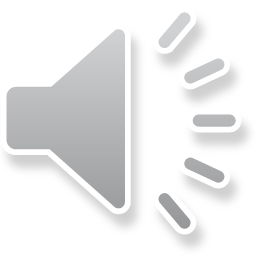 Vocabulary Builder:  Unit 6     Gr  Eng
Back to Full Word List
Again
Finished
Vocabulary Builder:  Unit 6     Eng  Gr
You can click any where on the screen to bring up the translated word 
Hit Next/Previous button to go to the next/previous word

Click on any title to return to the very beginning
To Full Word List
Previous
Next
Vocabulary Builder:  Unit 6     Eng  Gr
Previous
Next
Vocabulary Builder:  Unit 6     Eng  Gr
δίδωμι
I give, entrust, yield			415
Previous
Next
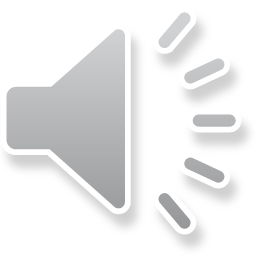 Vocabulary Builder:  Unit 6     Eng  Gr
Previous
Next
Vocabulary Builder:  Unit 6     Eng  Gr
πατήρ,  πατρός,  ὁ
father, ancestor	 			413
Previous
Next
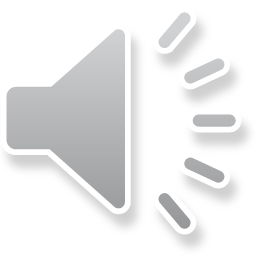 Vocabulary Builder:  Unit 6     Eng  Gr
Previous
Next
Vocabulary Builder:  Unit 6     Eng  Gr
ἡμέρα,  -ας,  ἡ
day, daylight, time 			389
Previous
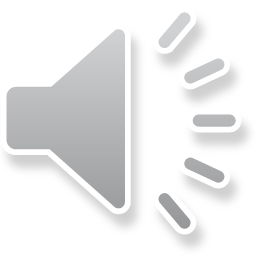 Next
Vocabulary Builder:  Unit 6     Eng  Gr
Previous
Next
Vocabulary Builder:  Unit 6     Eng  Gr
πνεῦμα,  -ατος,  τό
spirit, Spirit, wind, breath		379
Previous
Next
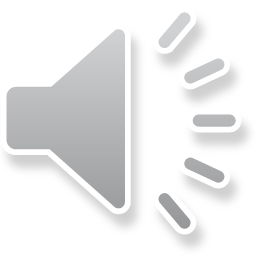 Vocabulary Builder:  Unit 6     Eng  Gr
Previous
Next
Vocabulary Builder:  Unit 6     Eng  Gr
υἱός,  -οῦ,  ὁ
son, descendant 			377
Previous
Next
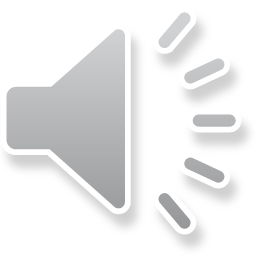 Vocabulary Builder:  Unit 6     Eng  Gr
Previous
Next
Vocabulary Builder:  Unit 6     Eng  Gr
εἷς,  μία,  ἕν
one, single, someone
Previous
Next
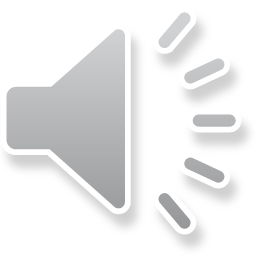 Vocabulary Builder:  Unit 6     Eng  Gr
Previous
Next
Vocabulary Builder:  Unit 6     Eng  Gr
ἀδελφός,  -οῦ,  ὁ
brother, member	 		343
Previous
Next
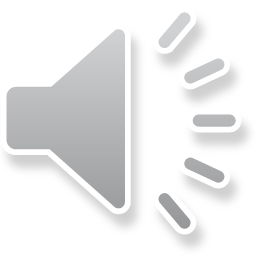 Vocabulary Builder:  Unit 6     Eng  Gr
Previous
Next
Vocabulary Builder:  Unit 6     Eng  Gr
ἤ
or, than		 		343
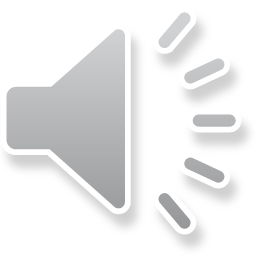 Previous
Next
Vocabulary Builder:  Unit 6     Eng  Gr
Previous
Next
Vocabulary Builder:  Unit 6     Eng  Gr
εἶδον  (ὁράω)
I saw, perceived			341
Previous
Next
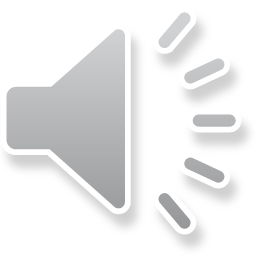 Vocabulary Builder:  Unit 6     Eng  Gr
Previous
Next
Vocabulary Builder:  Unit 6     Eng  Gr
ἐάν
if 		 			333
Previous
Next
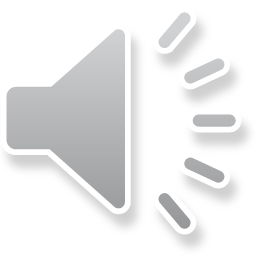 Vocabulary Builder:  Unit 6     Eng  Gr
Previous
Next
Vocabulary Builder:  Unit 6     Eng  Gr
δίδωμι   I give, entrust                    εἷς,  μία,  ἕν  one, single πατήρ,  πατρός, ὁ father             ἀδελφός,  -οῦ,  ὁ brotherἡμέρα,  -ας,  ἡ day, time               ἤ   or, than
πνεῦμα, -ατος, τό Spirit, wind    εἶδον (ὁράω) I saw, perceived
υἱός,  -οῦ,  ὁ  son, descendant       ἐάν  if
Previous
Next
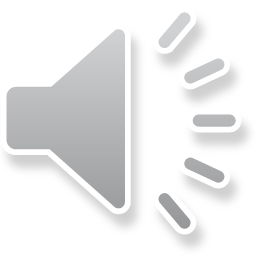 Vocabulary Builder:  Unit 6     Eng  Gr
Back to Full Word List
Again
Finished